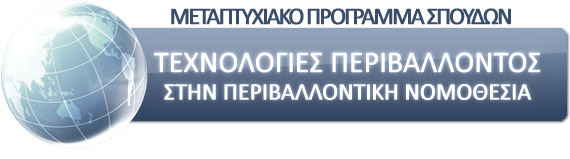 Συστήματα διαχείρισης ποιότητας &
Εφαρμογές προτύπων ποιότητας 

Καθηγητής Σπυρίδων Ντούγιας


Μέσο επικοινωνίας για εξ’ αποστάσεως συνεργασία : Τηλέφωνο 25410 79313
Συστήματα διαχείρισης ποιότητας
Ασφάλεια τροφίμων 

Όλοι οι κίνδυνοι 

Άμεσους ή έμμεσους

Μειώνουν την επικινδυνότητα για την υγεία των καταναλωτών
Συστήματα διαχείρισης ποιότητας
Η υγεία των καταναλωτών δεν είναι διαπραγματεύσιμη.

FAO/WHO  Assuring Food Safety and Quality

Ποιότητα   σε όλο το εύρος της παρασκευής και εμπορίας των τροφίμων 

Περιλαμβάνει:

 Οργανοληπτικά
 Φυσικοχημικά
 Μικροβιολογικά
Συστήματα διαχείρισης ποιότητας
Ποιότητα τροφίμου
Ασφάλεια
Οργανοληπτικά
Θρεπτική αξία
Συστήματα διαχείρισης ποιότητας
Αρχικά   δειγματοληπτικός έλεγχος μετά την παραγωγή του

Πλέον  σε όλο το εύρος της παραγωγής και κυκλοφορίας του τροφίμου 

Συστήματα Διαχείρισης της ποιότητας  Προληπτικοί έλεγχοι
Συστήματα διαχείρισης ποιότητας
Λόγοι εφαρμογής:

 Απαιτήσεις καταναλωτών και επιχειρήσεων λιανικής διάθεσης

 Περιβαλλοντικών (επιχειρήσεις με φιλικές προς το περιβάλλον πρακτικές)

 Πλήρωση νομοθετικών διατάξεων

 Οικονομικοί λόγοι  οικονομία πρώτων υλών και ενέργειας, καταγραφή 

 Βελτιστοποίηση της αξιοποίησης του ανθρώπινου δυναμικού
Συστήματα διαχείρισης ποιότητας
Οργανισμοί προτύπων

Ελληνικός Οργανισμός Τυποποίησης  ΕΛΟΤ 1416 - HACCP


International Standard Organization  ISO 22000

International Featured Standards  IFS

British Retail Consortium  BRC
Συστήματα διαχείρισης ποιότητας
Διασφάλιση θρησκευτικών συστημάτων διατροφής

HALAL  μουσουλμανική

KOSHER  Εβραϊκό
Συστήματα διαχείρισης ποιότητας
1959  NASA (via Pillsbury Corporation) 

1973  εκπαίδευση από Pillsbury Corporation

1985  το HACCP συστήνεται από Εθνική Ακαδημία Επιστημών των ΗΠΑ

1988  International Commission on Microbiological Specifications for Foods (ICMSF)

1993  Codex Alimentarius (FAO/WHO)
Συστήματα διαχείρισης ποιότητας
1993 οδηγία ΕΚ 93/43

2004  Κανονισμός ΕΚ 852/2004

Υποχρεωτική εφαρμογή συστήματος HACCP (ΕΚ 852/2004)
[Speaker Notes: Insert a map of your country.]
Συστήματα διαχείρισης ποιότητας
BRC  εμπεριέχει  το HACCP

Βρετανικό Οργανισμό Λιανεμπορίου  

απαραίτητο για εξαγωγές σε supermarkets σε UK

Αυστηρότερο στις προαπαιτούμενα
Συστήματα διαχείρισης ποιότητας
International Featured Standards (IFS)
Λαμβάνει υπόψη:

 Υγιεινή Προσωπικού

 Ποιότητα πρώτων υλών

 Προδιαγραφές προϊόντος

 Ιχνηλασιμότητα
Συστήματα διαχείρισης ποιότητας
Εμπεριέχει:

 Προληπτικούς ελέγχους

 Διαδικασία απόσυρσής-ανάκλησης

 Διορθωτικές ενέργειες
Συστήματα διαχείρισης ποιότητας
Προαπαιτούμενες ενέργειες (Prerequisites – PRPs)
Πριν την εφαρμογή των συστημάτων διαχείρισης ποιότητας

Αφορούν:

 Την βιομηχανική εγκατάσταση

 Το προσωπικό (υγιεινή και πρακτικές υγιεινής)

 Το διαθέσιμο προϊόν
[Speaker Notes: Insert a map of your country.]
Συστήματα διαχείρισης ποιότητας
Βιομηχανική μονάδα

 Κατάλληλος σχεδιασμός και κατασκευή

 Εξειδικευμένος εξοπλισμός (αποφυγή επιμολύνσεων και εύκολος καθαρισμός)

 Απολύμανση χώρων

 Παροχή ατμού για απολύμανση εγκατάστασης

 Μυοκτονία και απεντόμωση
Συστήματα διαχείρισης ποιότητας
Έλεγχος θερμοκρασιών-πιέσεων στην γραμμή παραγωγής

 Πρόγραμμα διαχείρισης και επεξεργασίας αποβλήτων


Προσωπικό

 Ατομική υγιεινή

 Εκπαίδευση 

 Τήρηση προτύπων
Συστήματα διαχείρισης ποιότητας
Προϊόν

 Ορθή διαχείριση-διάθεση προϊόντος

 Εγκεκριμένοι προμηθευτές

 Ιχνηλασιμότητα

 Πιστοποιημένοι προμηθευτές
 Έλεγχος για αλλεργιογόνα
Συστήματα διαχείρισης ποιότητας
Operational Prerequisites (oPRPs)

 Εξετάζουν πως η λειτουργία της παραγωγικής διαδικασίας επηρεάζει την ασφάλεια των τροφίμων

 Προσαρμοσμένα προγράμματα ανάλογα με το είδος της παραγωγικής διαδικασίας

Έτσι, εξετάζεται:

 Υγιεινή

 Απολύμανση
[Speaker Notes: Insert a map of your country.]
Συστήματα διαχείρισης ποιότητας
Παρεμπόδιση επιμολύνσεων

 Μυοκτονίες-απεντομώσεις

 Προδιαγραφές πρώτων υλών και χημικών

 Έλεγχος νερού

 Ποιότητα πάγου

 Θερμοκρασία ατμού

 Έλεγχος για απομάκρυνση ξένων υλών
Συστήματα διαχείρισης ποιότητας
Prerequisites - PRPs
Δέσμευση μονάδας
ιχνηλασιμότηα, ανάκληση & πληροφόρηση
Έλεγχος
Κανονισμός ΕΚ 178/2002
Συστήματα διαχείρισης ποιότητας
ΕΛΟΤ 1416    Ανάλυση κινδύνων και κρίσιμα σημεία ελέγχου (HACCP)

ISO 15161:2001  Guidance on the application of ISO 9001:2000 in the food and drink industry

ISO 22000  Food safety management systems -Requirements for organizations throughout the food chain)
Συστήματα διαχείρισης ποιότητας
Τα πλεονεκτήματα της πιστοποίησης κατά ISO22000:

 Συνεχής βελτίωση της ασφάλειας τροφίμων σε όλο το μήκος της αλυσίδας τροφίμων.

 Αύξηση εμπιστοσύνης καταναλωτών και επιχειρηματιών

 Επιχειρηματική δέσμευση για διαχείριση των κινδύνων ασφάλειας τροφίμων

 Διαφάνεια σχετικά με την ασφάλεια των τροφίμων
Συστήματα διαχείρισης ποιότητας
Βελτίωση της απόδοσης χρόνου-χρήματος 

 Δεν απαιτούνται πολλαπλές πιστοποιήσεις ασφάλειας τροφίμων

 Νέες επιχειρηματικές ευκαιρίες  αύξηση των εμπορικών συμφωνιών

 συνεργασία με επιχειρήσεις που απαιτούν το ISO 22000
Συστήματα διαχείρισης ποιότητας
Σε όλη το μήκος της παραγωγικής αλυσίδας  «από το αγρόκτημα στο τραπέζι»

 ιχνηλασιμότητα

 κρίσιμα σημεία και ανάλυση κινδύνου

 αρχή της προφύλαξης – προληπτικοί έλεγχοι και μέτρα
Συστήματα διαχείρισης ποιότητας
Ασφάλεια των Τροφίμων & Ευρωπαϊκές Διατάξεις

Κανονισμός (ΕΚ) 178/2002

 «για τον καθορισμό των γενικών αρχών και απαιτήσεων της νομοθεσίας για τα τρόφιμα, για την ίδρυση της Ευρωπαϊκής Αρχής για την Ασφάλεια των Τροφίμων και τον καθορισμό διαδικασιών σε θέματα ασφαλείας των τροφίμων»
Συστήματα διαχείρισης ποιότητας
Κανονισμός (ΕΚ) 852/2004   υγιεινή των τροφίμων 

Κανονισμός (ΕΚ) 853/2004  «καθορισμό ειδικών κανόνων υγιεινής για τα τρόφιμα ζωικής προέλευσης»

Κανονισμός (ΕΚ) 854/2004  «καθορισμό ειδικών διατάξεων για την οργάνωση των επίσημων ελέγχων στα προϊόντα ζωικής προέλευσης που προορίζονται για κατανάλωση από τον άνθρωπο»

Κανονισμός (ΕΚ) 882/2004  «διενέργεια επισήμων ελέγχων της συμμόρφωσης προς τη νομοθεσία περί ζωοτροφών και τροφίμων και προς τους κανόνες για την υγεία και την καλή διαβίωση των ζώων»
Συστήματα διαχείρισης ποιότητας
Κανονισμός (ΕΚ) 2073/2005  “περί μικροβιολογικών κριτηρίων για τα τρόφιμα”

Κανονισμός (ΕΚ) 2074/2005  «για θέσπιση μέτρων εφαρμογής για ορισμένα προϊόντα βάσει του κανονισμού (ΕΚ) αριθ. 853/2004 και για την οργάνωση επίσημων ελέγχων βάσει των κανονισμών (ΕΚ) αριθ. 854/2004 και (ΕΚ) αριθ. 882/ 2004, για την παρέκκλιση από τον κανονισμό (ΕΚ) αριθ. 852/2004 και για τροποποίηση των κανονισμών (ΕΚ) αριθ. 853/2004 και (ΕΚ) αριθ. 854/2004»
Συστήματα διαχείρισης ποιότητας
Κανονισμός (ΕΚ) 2075/2005  «για τη θέσπιση ειδικών κανόνων σχετικά με τους επίσημους ελέγχους για ανίχνευση Trichinella στο κρέας»

Κανονισμός (ΕΚ) 2076/2005  «για τη θέσπιση μεταβατικών διατάξεων σχετικά με την εφαρμογή των κανονισμών του Ευρωπαϊκού Κοινοβουλίου και του Συμβουλίου (ΕΚ) αριθ. 853/2004, (ΕΚ) αριθ. 854/2004 και (ΕΚ) αριθ. 882/ 2004 και για την τροποποίηση των κανονισμών (ΕΚ) αριθ. 853/2004 και (ΕΚ) αριθ. 854/2004»
Συστήματα διαχείρισης ποιότητας
Κανονισμός (ΕΚ) 178/2  Αποσκοπεί στην υγιεινή και ασφάλεια των τροφίμων

 Ίδρυση της Ευρωπαϊκής Αρχής Ασφάλειας Τροφίμων (EFSA)

 Καθορίζει τις διαδικασίες σχετικά με την ασφάλεια των τροφίμων σε όλα τα στάδια της παραγωγικής, της μεταποιητικής και εφοδιαστικής αλυσίδας

 Σύστημα παρακολούθησης και έλεγχου (από την πρώτη ύλη έως τον καταναλωτή)

 Ιχνηλασιμότητα & άμεση ανάκληση

 Προληπτικούς ελέγχους
Συστήματα διαχείρισης ποιότητας
Ασφάλεια των ζωοτροφών

Υπεύθυνοι επιχειρήσεων τροφίμων και ζωοτροφών
Σύστημα έγκαιρης προειδοποίησης  - διαχείριση κρίσεων και καταστάσεων έκτακτης ανάγκης

Rapid Alert System for Food and Feed (RASFF)

https://webgate.ec.europa.eu/rasff-window/portal/
Συστήματα διαχείρισης ποιότητας
Κανονισμός (ΕΚ) 852/2004   υγιεινή των τροφίμων

Αντικαθιστά την Οδηγία 93/43 την οποία και αντικαθιστά

Εφαρμόζεται σε επιχειρήσεις που παρασκευάζουν, χειρίζονται ή πωλούν τρόφιμα

Εγγραφή σε μητρώα επιχειρήσεων

Έκδοση Εθνικών νόμων ορθής πρακτικής

Εφαρμογή HACCP
Συστήματα διαχείρισης ποιότητας
Διάκριση των επιχειρήσεων ως προς δυναμικότητα 

 Ευελιξία στις απαιτήσεις τήρησης των αρχών HACCP με βάσει το μέγεθος

 Διατήρηση παραδοσιακών μεθόδων 

 Καθορισμένοι στόχοι κανόνων υγιεινής (μείωση cfu)

 Yπεύθυνος επιχείρησης τροφίμων  πρωταρχική ευθύνη   υπόχρεος για την ενημέρωση των αρχών  συμμόρφωση με τη νομοθεσία

 Δειγματοληψία και έλεγχοι από τις ελεγκτικές αρχές
Συστήματα διαχείρισης ποιότητας
Τήρηση Αρχείων:

Φύση και προέλευση ζωοτροφών

Φυτοπροστατευτικά και κτηνιατρικά φάρμακα - βιοκτόνα

Θεραπευτικές αγωγές

Καταγραφή νόσων και εχθρών που επηρεάζουν την ασφάλεια των προϊόντων

Αποτελέσματα αναλύσεων

Εκθέσεις ελέγχων
Συστήματα διαχείρισης ποιότητας
Εξαιρεί:

 Παραγωγή, αποθήκευση και κατανάλωση   τροφίμων για προσωπική οικιακή χρήση

 Στην άμεση προμήθεια μικρών ποσοτήτων από τον παραγωγό στον καταναλωτή
[Speaker Notes: Insert a map of your country.]
Συστήματα διαχείρισης ποιότητας
Απαιτήσεις υγιεινής - υποχρέωση εφαρμογής από τους υπευθύνους επιχειρήσεων τροφίμων

Γενικές απαιτήσεις για τους χώρους της εγκατάστασης

Απαιτήσεις για τους χώρους παρασκευής ή μεταποίησης τροφίμων

Απαιτήσεις για κινητούς χώρους τροφίμων

Απαιτήσεις για αυτόματους πωλητές

Απαιτήσεις κατά τη μεταφορά

Απαιτήσεις εξοπλισμού
Συστήματα διαχείρισης ποιότητας
Απορρίμματα τροφίμων – διαχείριση αποβλήτων

Ποιότητα νερού – έλεγχος

Ατομική υγιεινή

Θερμική επεξεργασία

Εκπαίδευση
Συστήματα διαχείρισης ποιότητας
Κανονισμός (ΕΚ) 853/2004 

 Αφορά τον καθορισμό ειδικών κανόνων υγιεινής για τα τρόφιμα ζωικής προέλευσης

 Εφαρμόζεται σε μη μεταποιημένα και στα μεταποιημένα προϊόντα ζωικής προέλευσης 

 Δεν φέρει εφαρμογή σε τρόφιμα που περιέχουν και τα δύο ή κατά την οικιακή χρήση ή άμεσα από τον παραγωγό στον καταναλωτή
Συστήματα διαχείρισης ποιότητας
Καταχώρηση και έγκριση εγκαταστάσεων

 Σήμανση καταλληλότητας 

 Εξωκοινοτικά προϊόντα ζωικής προέλευσης
Συστήματα διαχείρισης ποιότητας
Κανονισμός (ΕΚ) 853/2004 

Καθορισμός ειδικών διατάξεων για την οργάνωση των επίσημων ελέγχων στα προϊόντα ζωικής προέλευσης

Εφαρμόζεται σε επιχειρήσεις του κανονισμού 853/2004

Έγκριση και υπό όρους έγκριση εγκαταστάσεων (έως 6 μήνες)
Συστήματα διαχείρισης ποιότητας
Ορθή πρακτική υγιεινής:

 έλεγχοι καθ’ όλη την παραγωγική και εφοδιαστική αλυσίδα

 σχεδιασμός και συντήρηση χώρων και εξοπλισμού

 υγιεινή και λειτουργία της εγκατάστασης

 ατομική υγιεινή - υγιεινή στην εργασία

 καταπολέμηση παρασίτων - μυοκτονία
Εφαρμογές προτύπων ποιότητας
HACCP   Hazard Analysis Critical Control Points

Ανάλυση Κινδύνου Κρίσιμα Σημεία Ελέγχου

Aρχές του HACCP 

Εντοπισμός των τυχόν πηγών κινδύνου που θα πρέπει να προληφθούν, μειωθούν ή ακόμη να εξαλειφθούν  Ανάλυση επικινδυνότητας 

Εντοπισμός των κρίσιμων σημείων ελέγχου καθ’ όλη την παραγωγική διαδικασία (σημαντικής σημασίας σημεία της παραγωγικής διαδικασίας)  Κρίσιμο Σημείο Ελέγχου
Εφαρμογές προτύπων ποιότητας
Καθορισμός κρίσιμων ορίων στα κρίσιμα σημεία ελέγχου

 Διάκριση αποδεκτών από το μη αποδεκτές τιμές  Καθορισμός κρίσιμων ορίων

Καθορισμός και εφαρμογή αποτελεσματικών διαδικασιών επιτήρησης στα κρίσιμα σημεία ελέγχου 

Παρακολούθηση  των κρίσιμων σημείων ελέγχου

Καθορισμός διορθωτικών μέτρων όταν παρατηρείται κατά την επιτήρηση ότι κάποιο κρίσιμο σημείο ελέγχου είναι εκτός ορίων  Καθορισμός διορθωτικών ενεργειών
Εφαρμογές προτύπων ποιότητας
Καθορισμός διαδικασιών, οι οποίες θα πρέπει να επιτελούνται περιοδικά, για να ελεγχθεί και επαναληφθεί η αποτελεσματικότητα του εφαρμοζόμενου συστήματος 

 επαλήθευση και  επικύρωση πρωτοκόλλων

Τήρηση αρχείου, που αποδεικνύει τη ουσιαστική εφαρμογή των  εφαρμοζόμενων μέτρων 

 αρχειοθέτηση - τεκμηρίωση
Εφαρμογές προτύπων ποιότητας
Ευρωπαϊκή οδηγία  93/43/ΕΟΚ

Κ.Υ.Α   487/2000 -  ΦΕΚ 1219Β/04-10-2000)

Κανονισμός (ΕΚ) 2073/2005: περί μικροβιολογικών κριτηρίων για τα τρόφιμα

 Κανόνες ορθής βιομηχανικής πρακτικής

 Κανόνες ορθής υγιεινής πρακτικής
Εφαρμογές προτύπων ποιότητας
Ανάπτυξη και εφαρμογή συστήματος HACCP

Συγκρότηση ομάδας HACCP 

Περιγραφή προϊόντος, χρήσης και διάθεσης του
Σχεδιασμός του διαγράμματος ροής κατά την παραγωγική διαδικασία

Επαλήθευση του διαγράμματος ροής
Εφαρμογές προτύπων ποιότητας
Ανάλυση επικινδυνότητας 

Αναγνώριση των πιθανών κινδύνων καθ’ όλη την παραγωγική και εφοδιαστική αλυσίδα

Αξιολόγηση της κρισιμότητας των κινδύνων

Αξιολόγηση της πιθανότητας εμφάνισης 

Καθορισμός προληπτικών μέτρων
Εφαρμογές προτύπων ποιότητας
Ανάλυση επικινδυνότητας

Φυσικοί κίνδυνοι:

Ξένα υλικά  μέταλλα, πέτρες, ξύλα, πλαστικά, μύγες κ.α

Χημικοί κίνδυνοι:

αγροτοχημικά, συντηρητικά, χρωστικές, βελτιωτικά κ.α.
Εφαρμογές προτύπων ποιότητας
Ανάλυση επικινδυνότητας

Μικροβιολογικοί κίνδυνοι:

Αποτελούν  το  κυριότερο  κίνδυνο 

μικροοργανισμοί που προκαλούν τροφολοιμώξεις

τοξίνες
Εφαρμογές προτύπων ποιότητας
Κρίσιμο Σημείο Ελέγχου

Σημεία ελέγχου της παραγωγικής διαδικασίας 

Πρόληψη

Εξάλειψη του κινδύνου

Εναλλακτικά: 

Μείωση της επικινδυνότητας σε αποδεκτά επίπεδα
Εφαρμογές προτύπων ποιότητας
Καθορισμός κρίσιμων ορίων

Διάκριση του προϊόντος βάσει ορίου (ορίων) σε:

αποδεκτό 

μη αποδεκτό

Έλεγχος των Κρίσιμων Σημείων Ελέγχου

Οργανοληπτική εξέταση

Φυσικοχημικές αναλύσεις

Μικροβιολογικές αναλύσεις
Εφαρμογές προτύπων ποιότητας
Εφαρμογή διορθωτικών ενεργειών 

Καθορισμός πρωτοκόλλων για ανάληψη  διορθωτικών  ενεργειών  

Κατανομή αρμοδιοτήτων

Διόρθωση αποκλίσεων

Στόχος: Επανάκτηση αποδεκτών ορίων κατά την εφαρμογή των μετρήσεων
Εφαρμογές προτύπων ποιότητας
Επαλήθευση και  επικύρωση

Διασφάλιση της αποτελεσματικότητας του HACCP

 Εσωτερικός έλεγχος
 (αυτοαξιολόγηση και επαναξιολόγηση) 

 Εξωτερικοί έλεγχοι
Εφαρμογές προτύπων ποιότητας
Εφαρμογή συστήματος καταγραφής - αρχειοθέτησης 

 Αρχειοθέτηση

 Τεκμηρίωσης  των τηρούμενων διαδικασιών 

 Τεκμηρίωσης της εφαρμογής κανόνων 

 Ιχνηλασιμότητα
Εφαρμογές προτύπων ποιότητας
Το HACCP απαιτεί:

Εξασφάλιση οικονομικών πόρων

Προδιαγραφές εγκαταστάσεων

Κατάλληλο εξοπλισμό

Εκπαίδευση προσωπικού
Εφαρμογές προτύπων ποιότητας
Θετική αποτίμηση του HACCP –  μέσω πιστοποιημένου φορέα

Κάλυψη των απαιτήσεων των καταναλωτών

Αξιοπιστία της επιχείρησης

Βελτίωση της ποιότητας

Βελτίωση της εικόνας της εταιρείας

Ευκολία στις εξαγωγές